LA JACQUES BRASSEUR 2018
LAMBESC-le LAVANDOU  162 km
3 Accompagnateurs
11 cyclistes
Et un généreux donateur : Jeannot
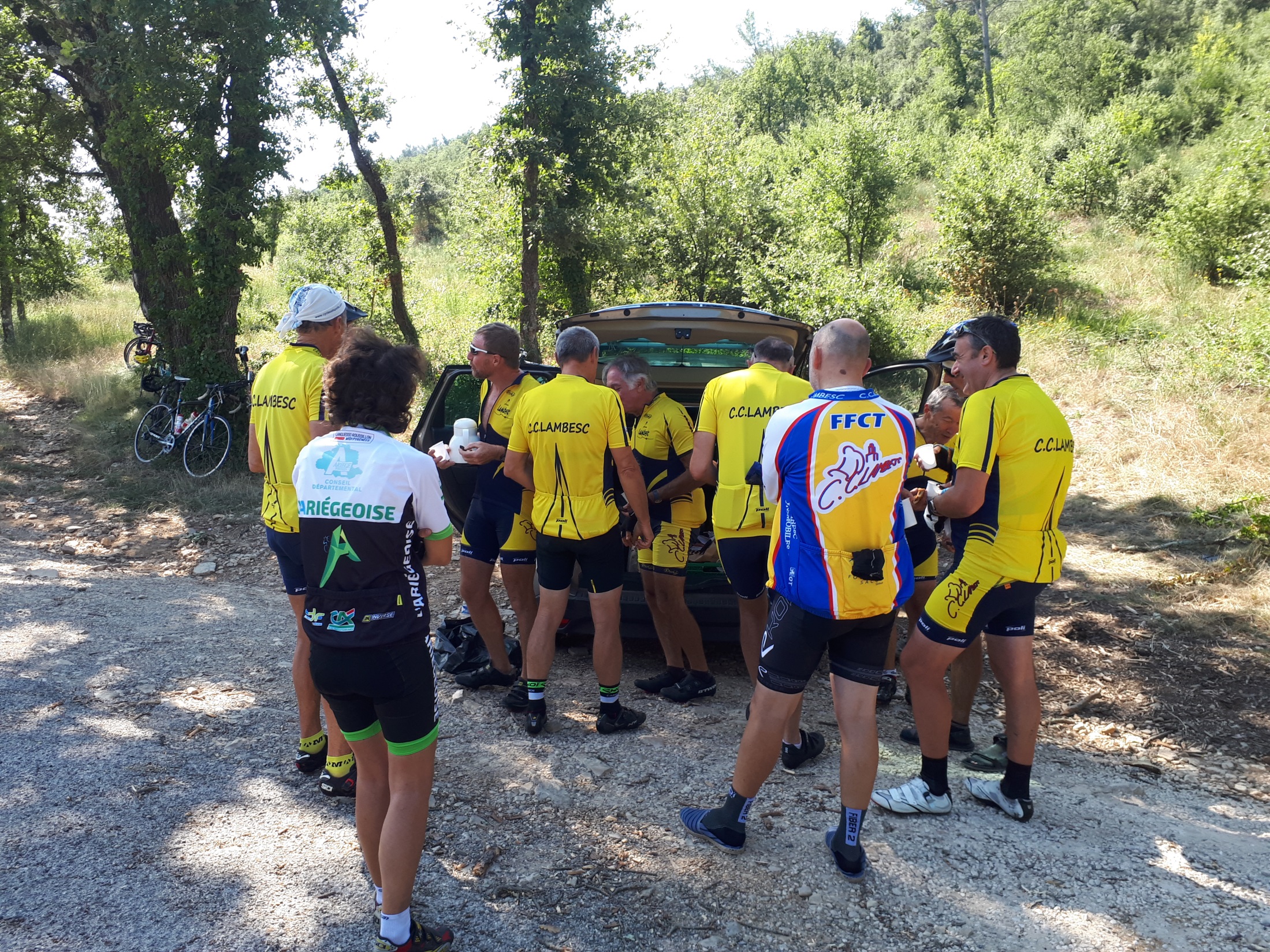 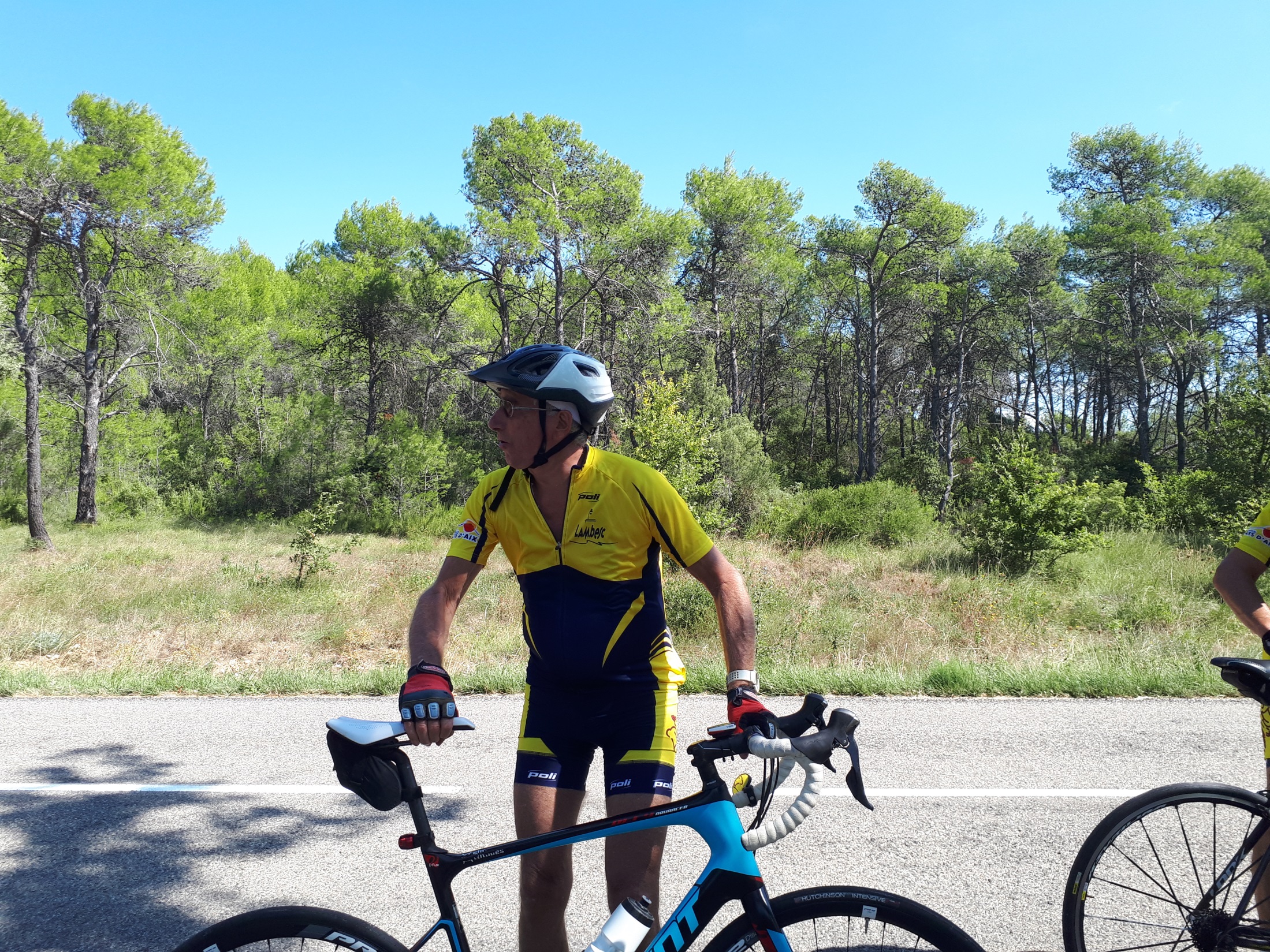 INQUIET notre Président????
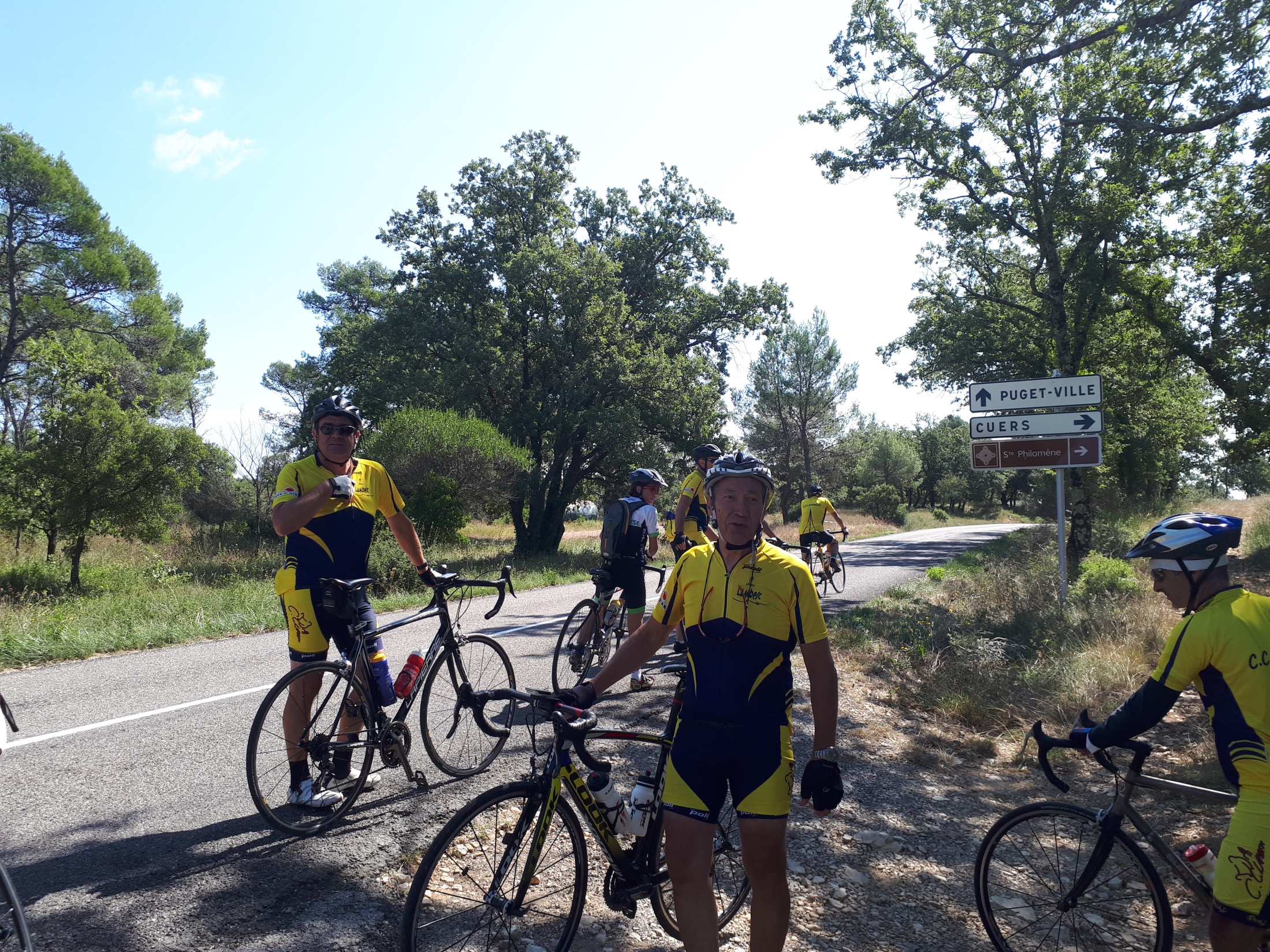 Mais non,
TOUT VA BIEN
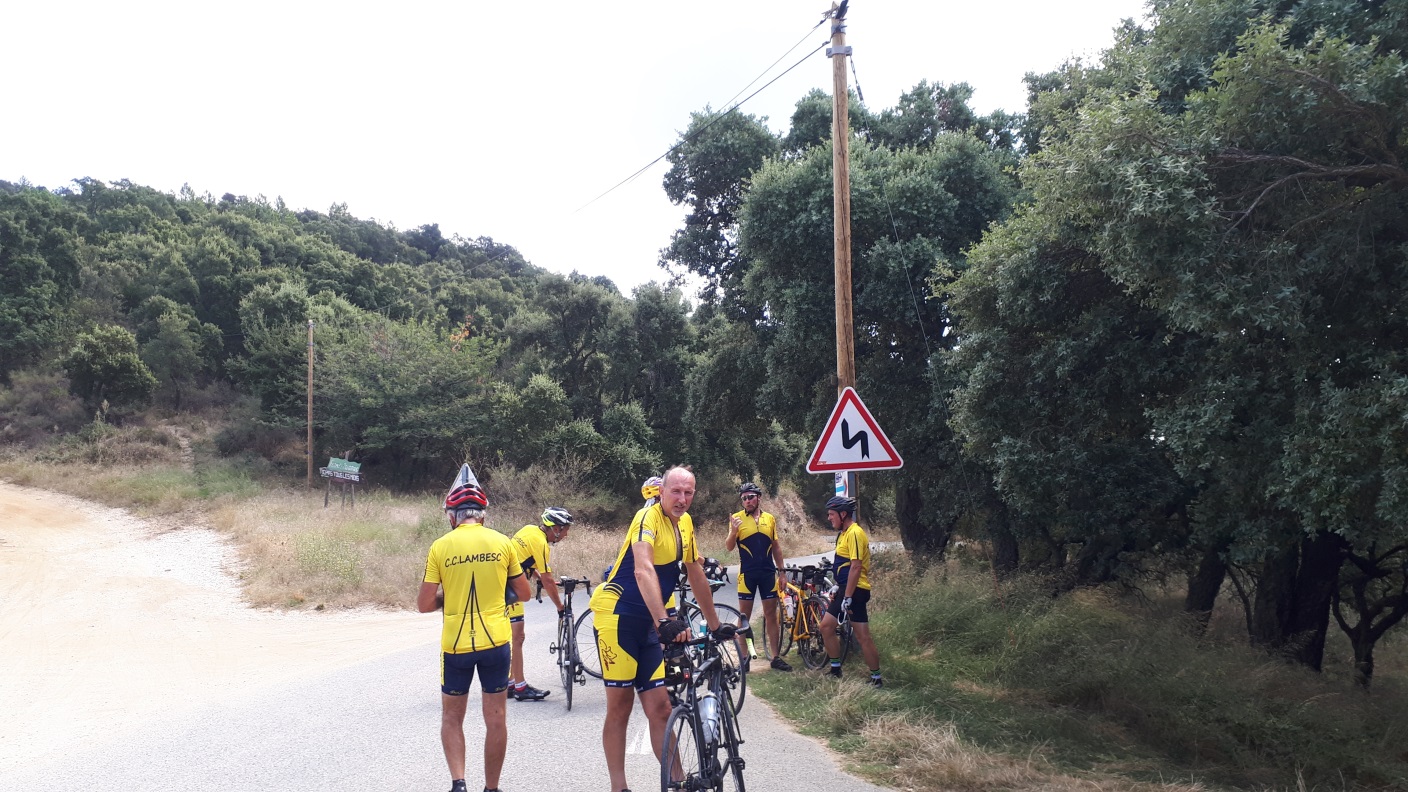 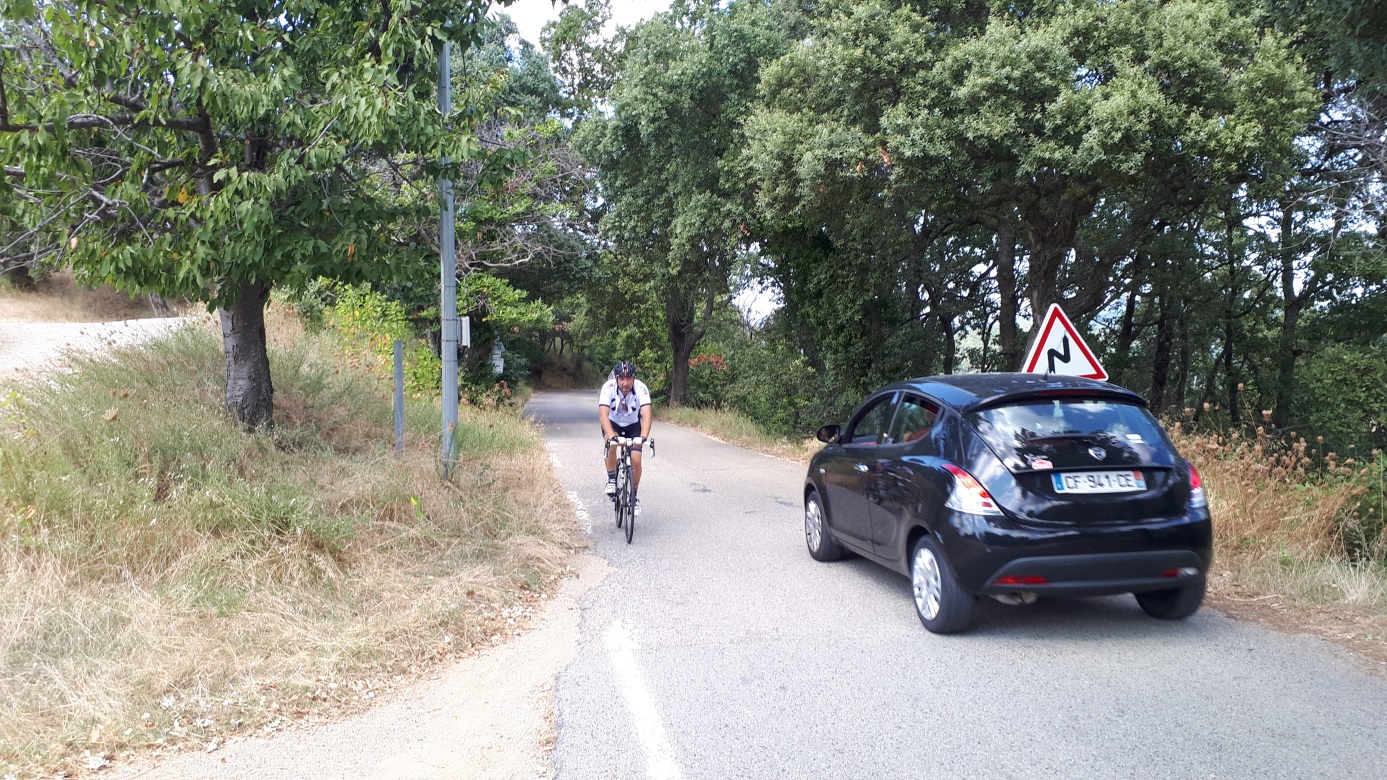 Le col du BABAOU : Facile!!!!!!!!!
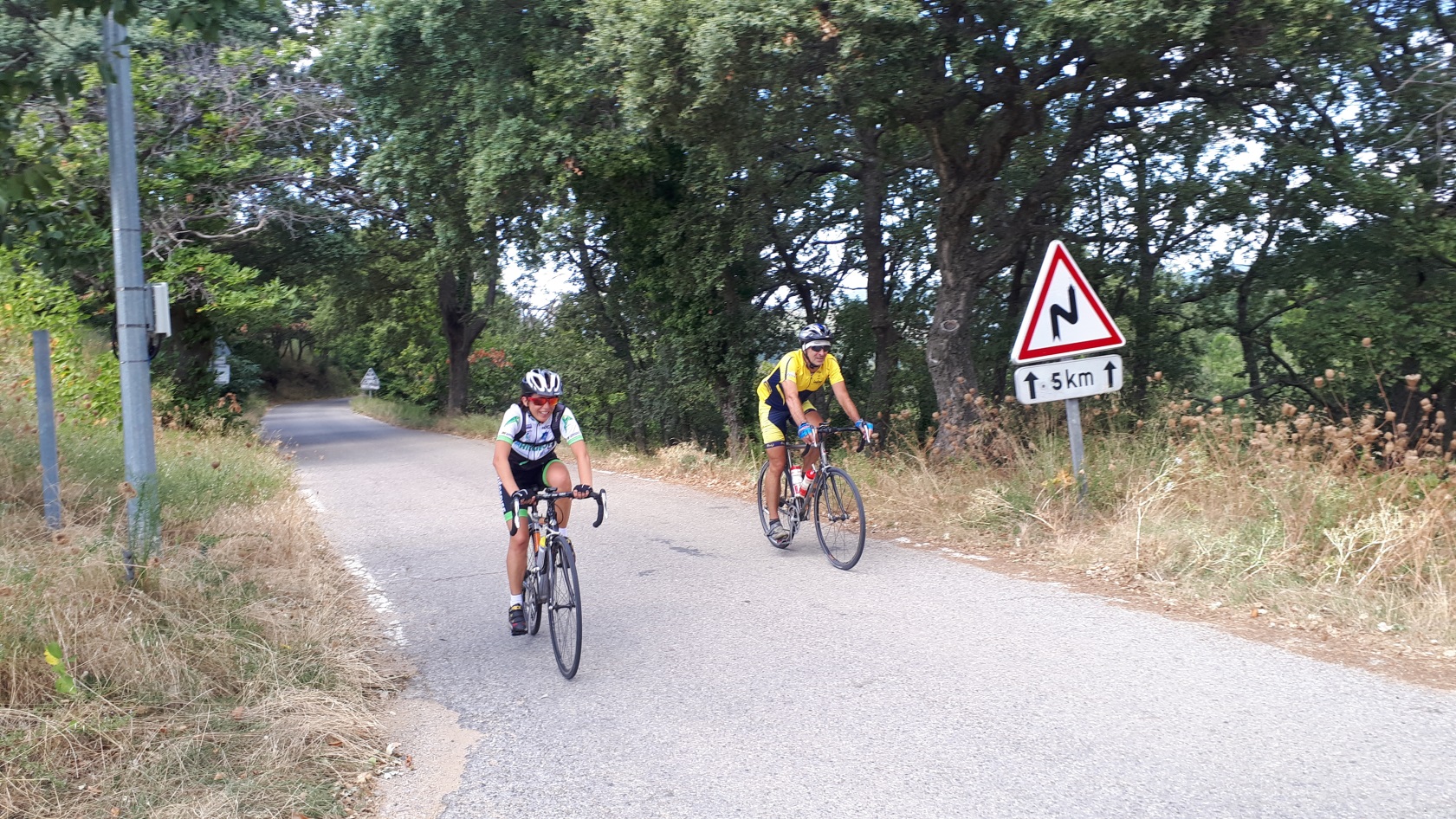 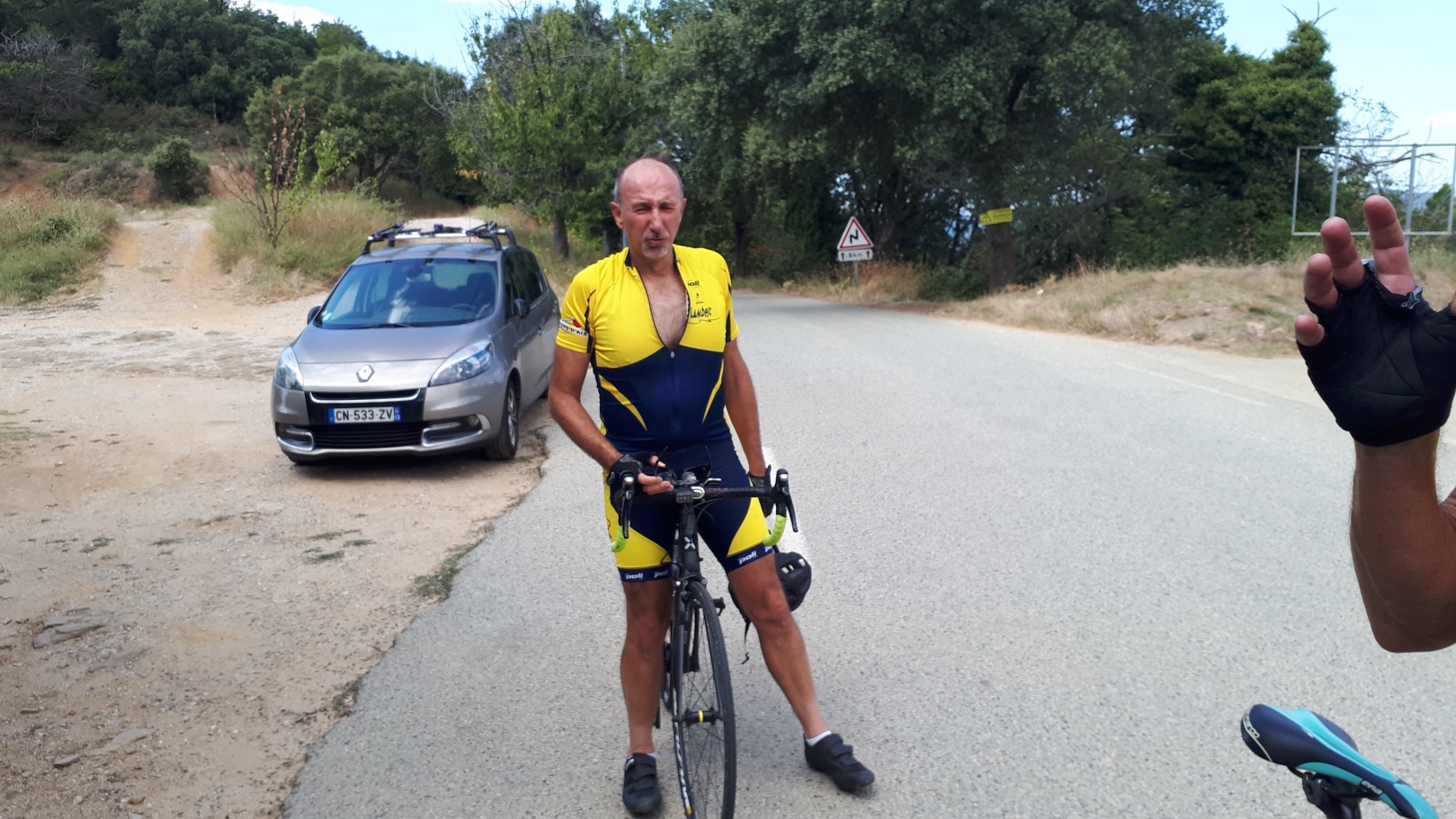 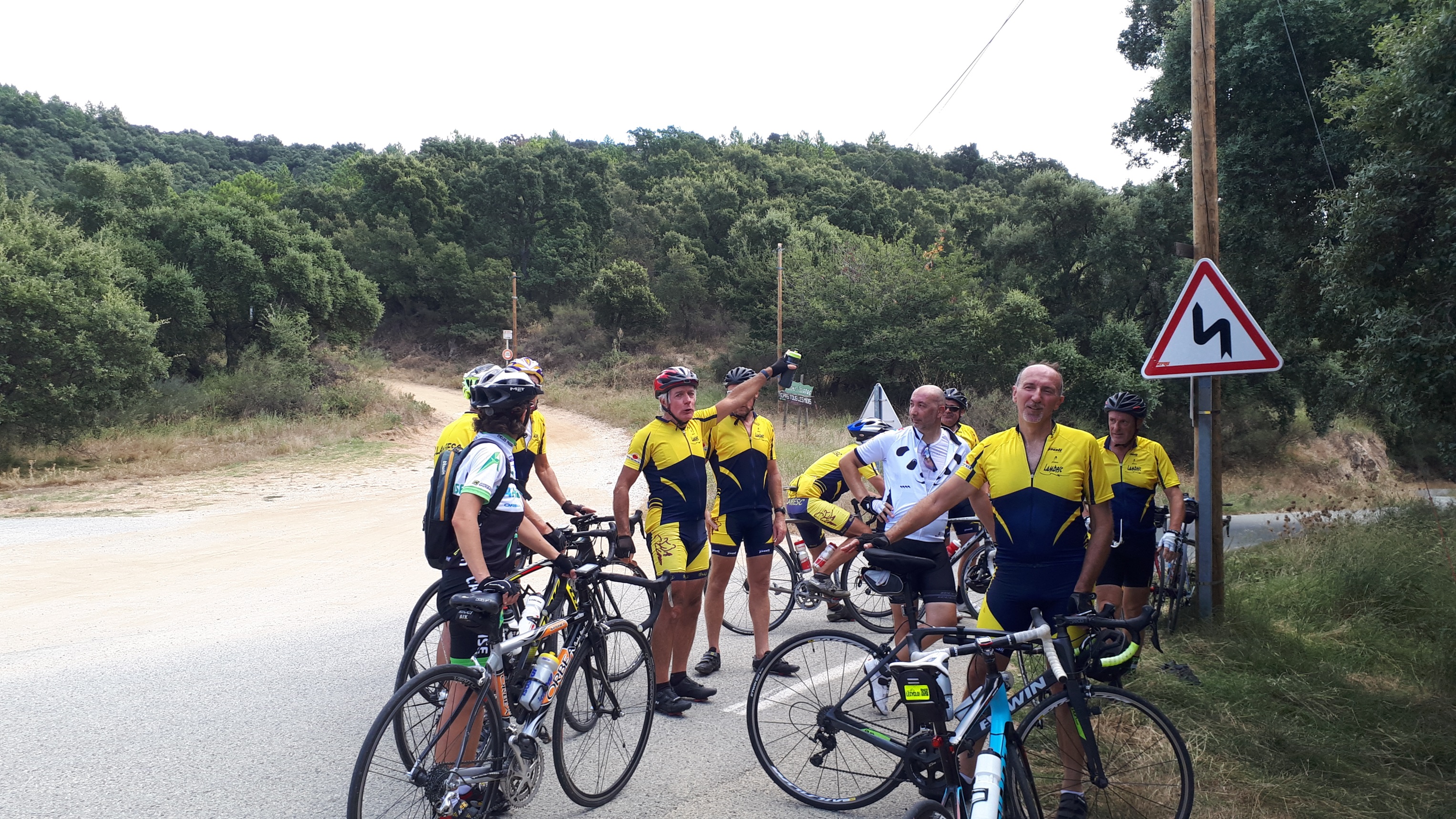 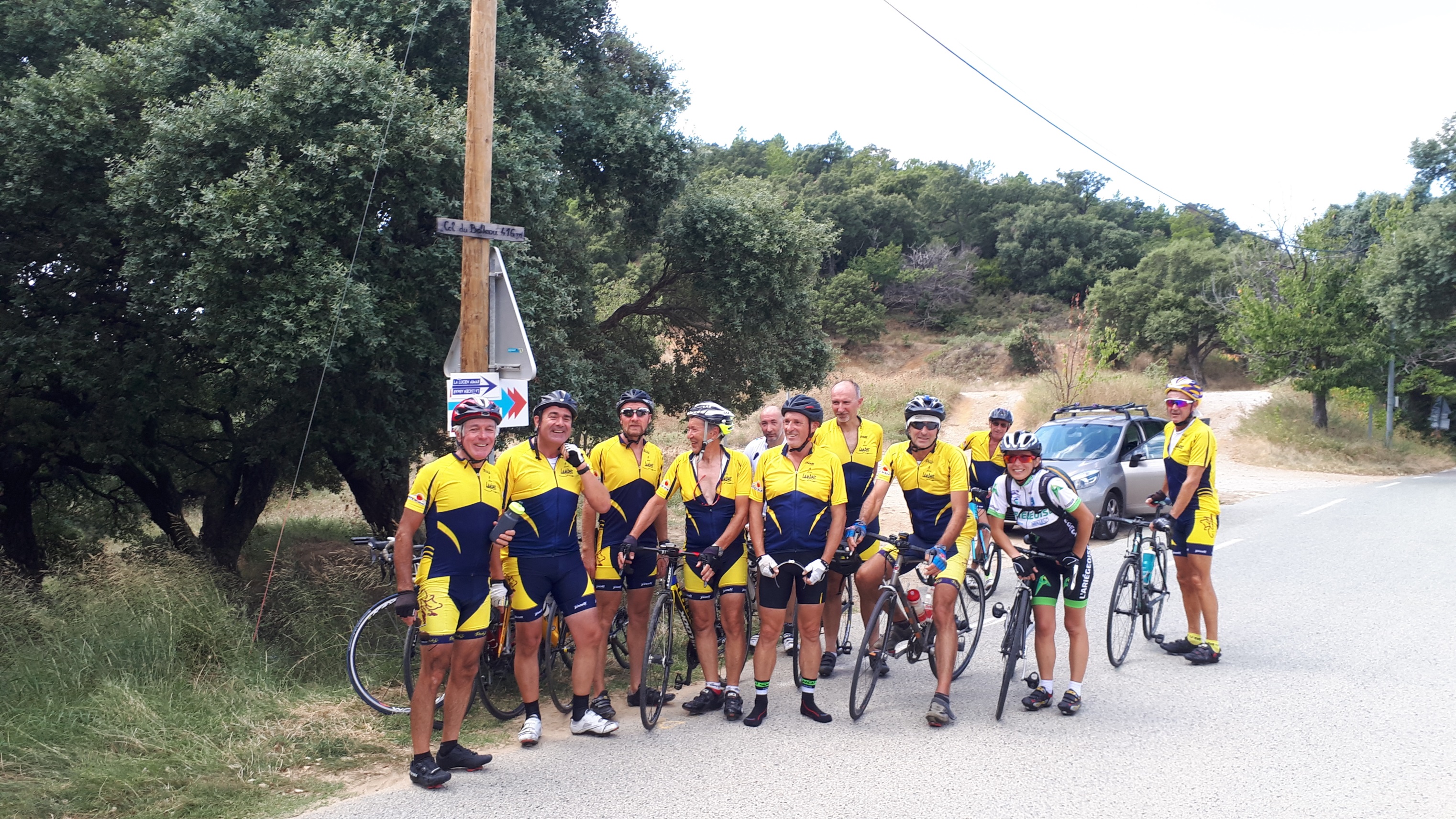 Avec une féminine c’est mieux
Profitez , ce sera un passage éclair
Photo traditionnelle            La mer est proche
Un petit bain bien mérité
Et pour finir un petit resto sympa
Un grand merci au CCL pour cette belle sortie-Lambesc-Le LavandouBravo les cyclistes et merci les accompagnateurs
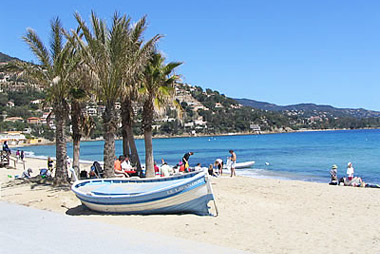